Combinations
Combinations
June 2017
3H Q11
Nov 2017
2H Q15
SAM
3H Q15
June 2018
3H Q14
Spec 1
3H Q13
Nov 2018
2H Q11
Spec 2
2H Q12
May 2019
1H Q16
SAM 3H Q15
Combinations
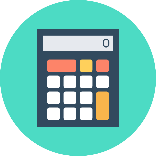 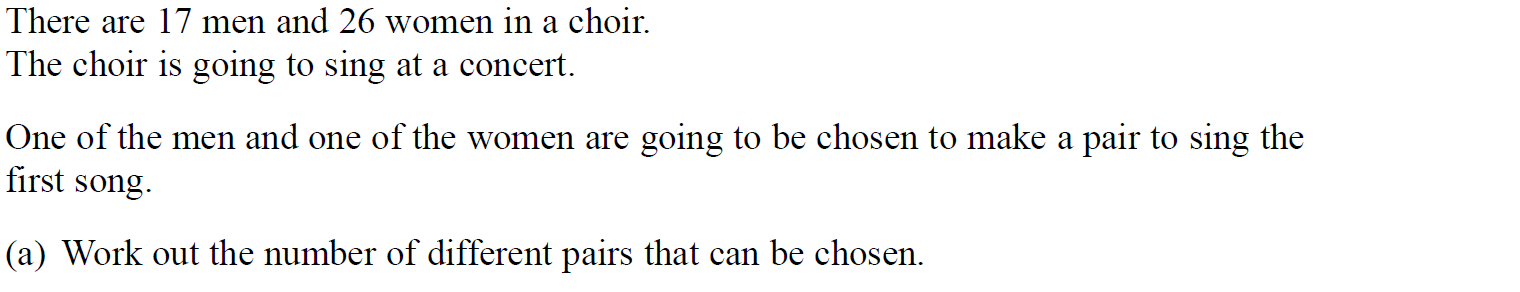 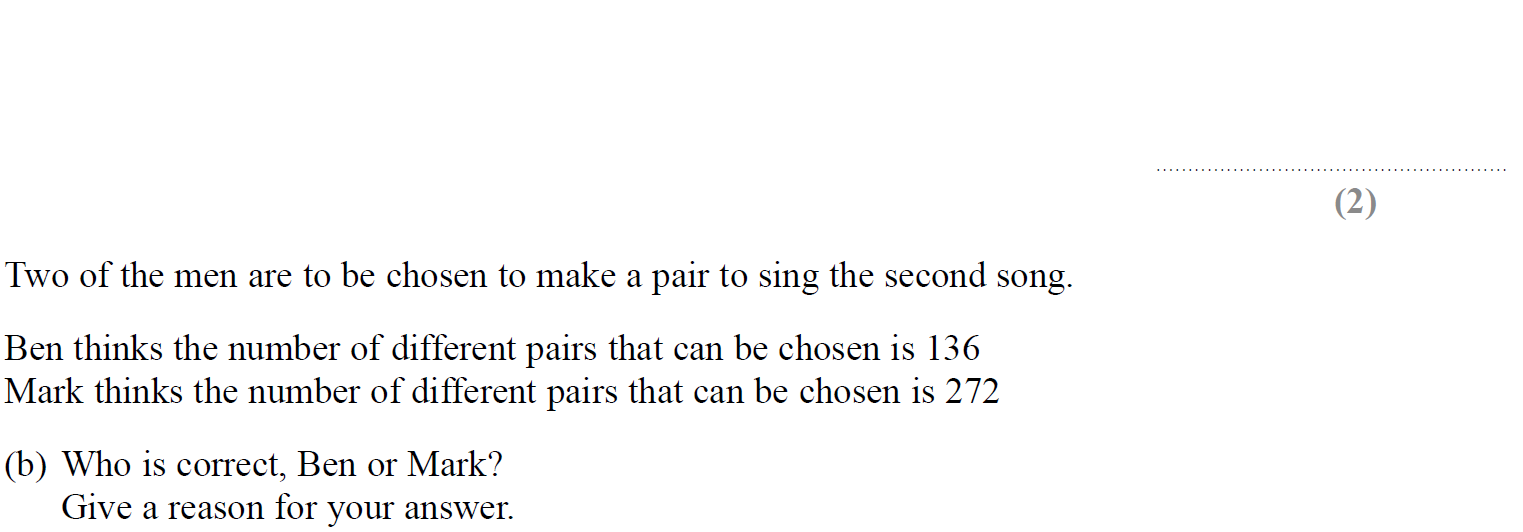 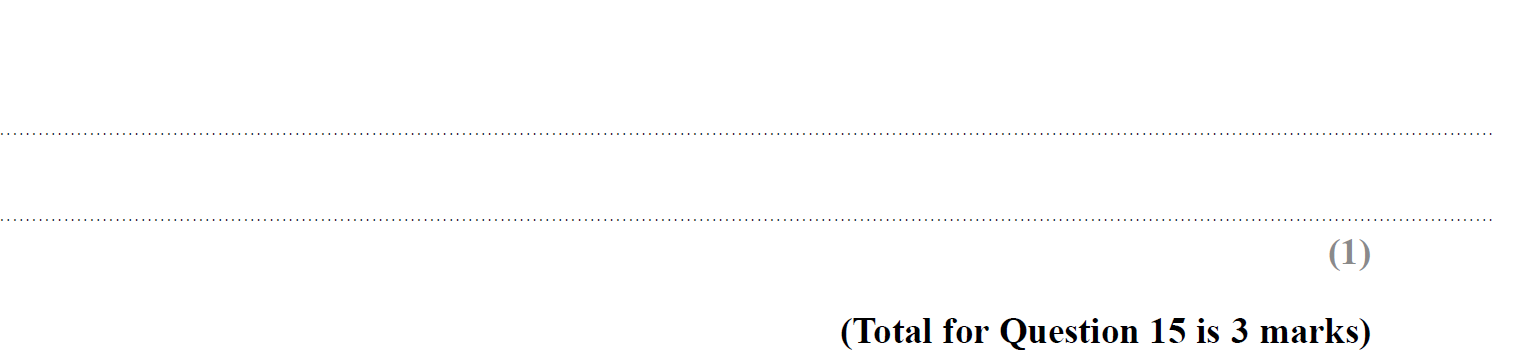 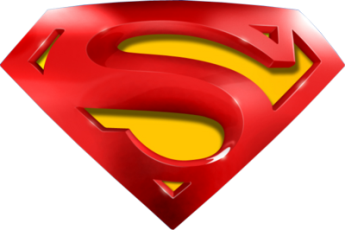 SAM 3H Q15
Combinations
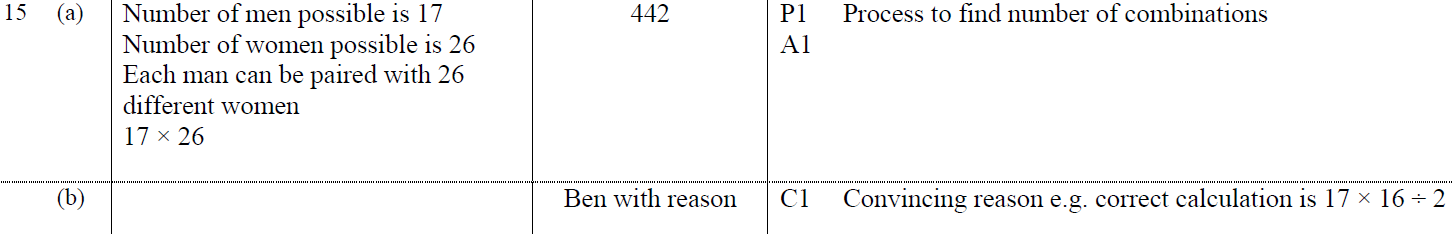 A
B
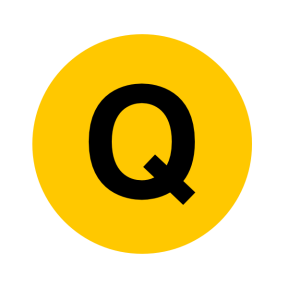 Specimen Set 1 3H Q13
Combinations
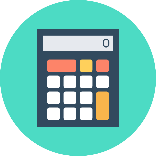 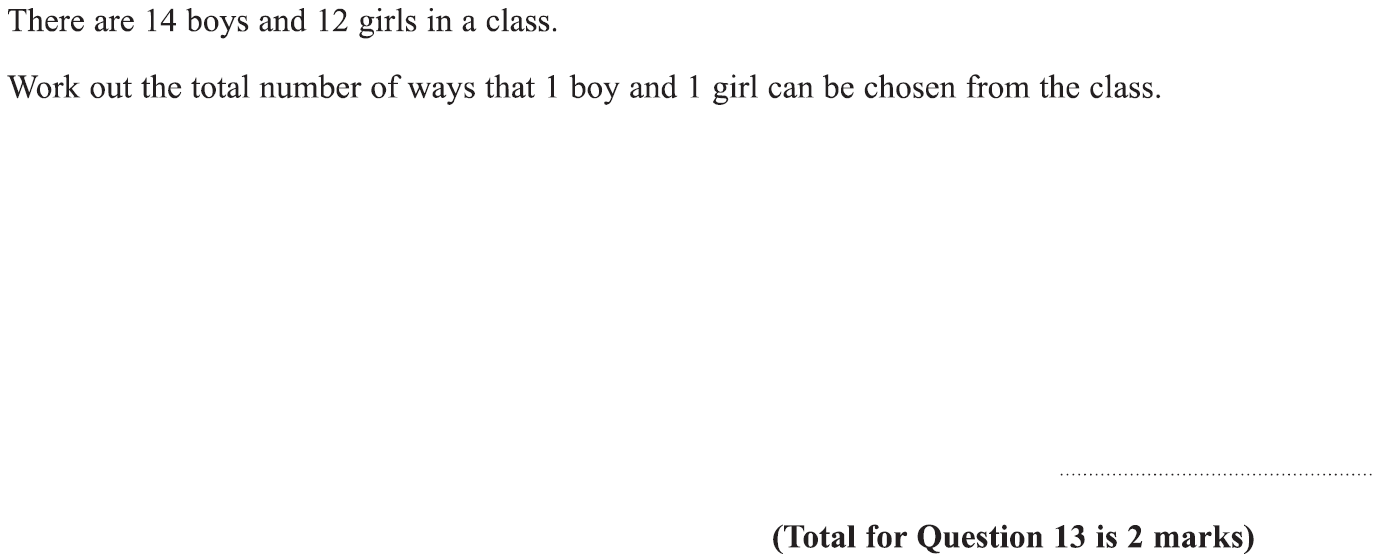 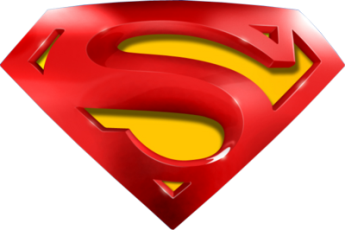 Specimen Set 1 3H Q13
Combinations
A
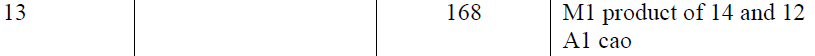 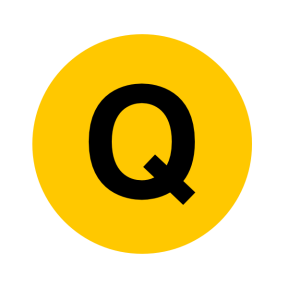 Specimen Set 2 2H Q12
Combinations
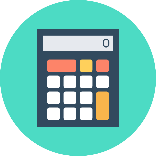 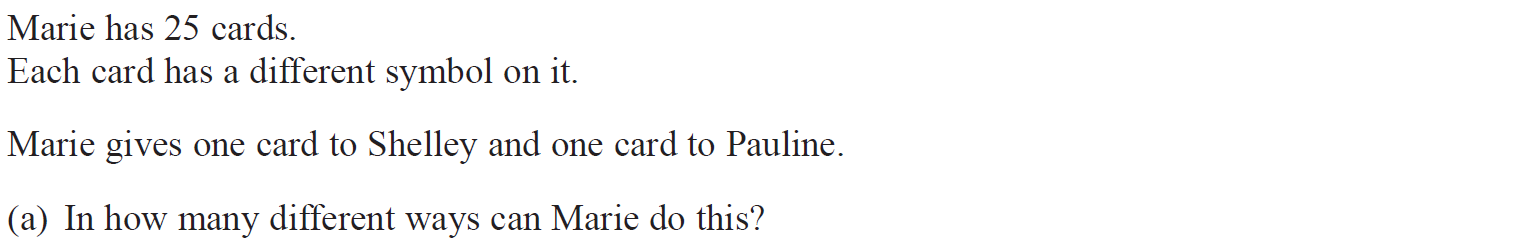 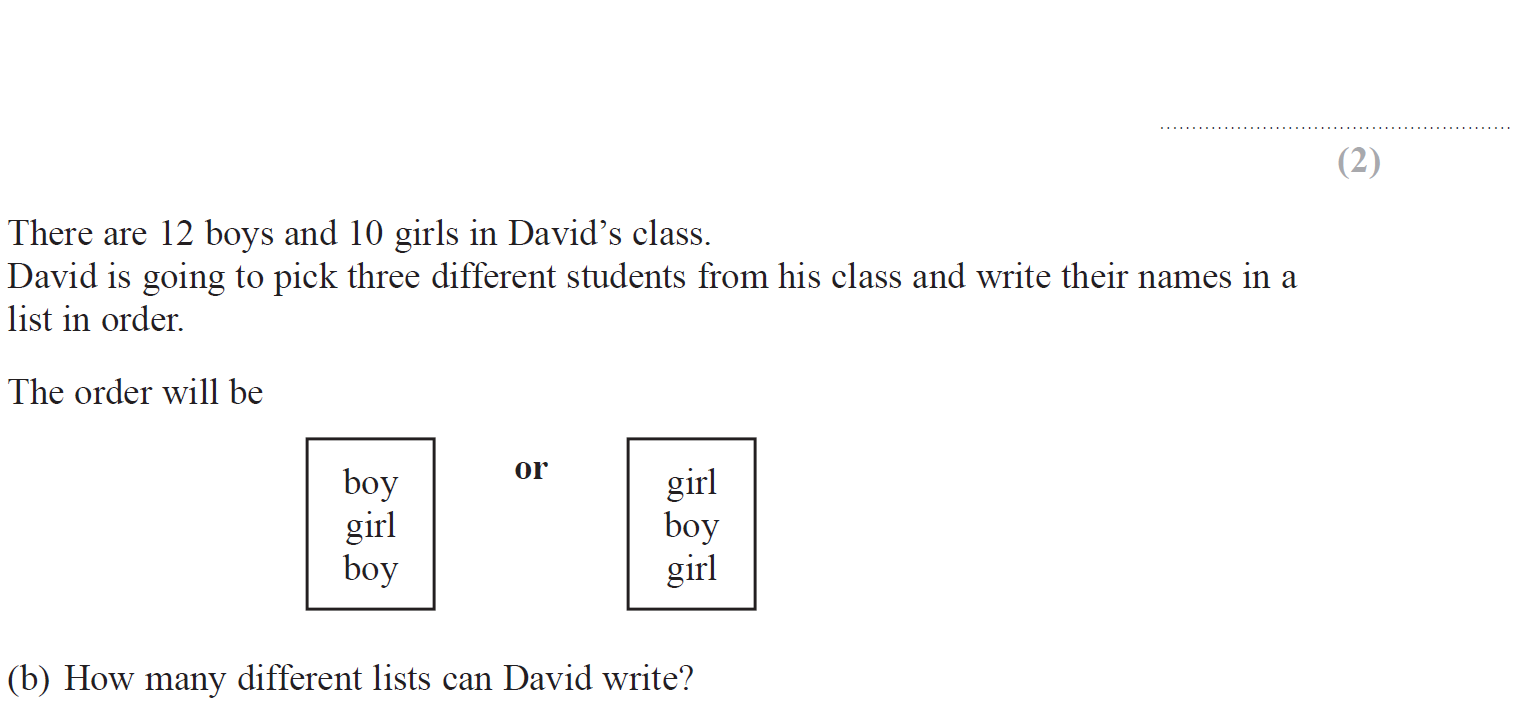 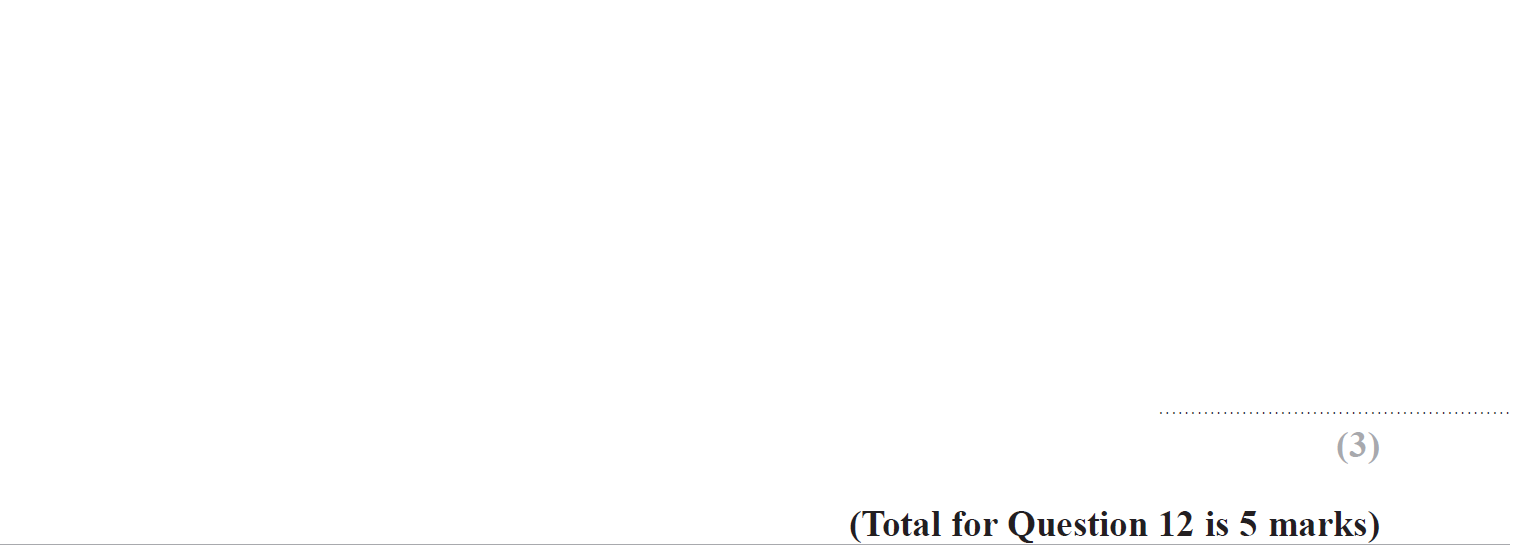 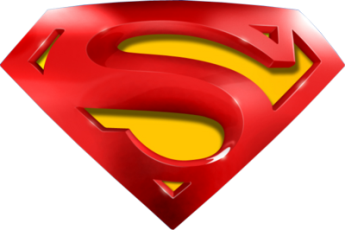 Specimen Set 2 2H Q12
Combinations
A
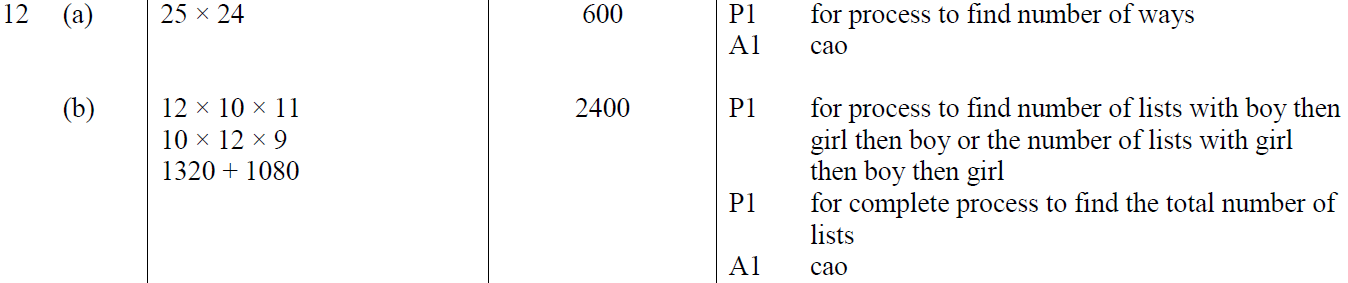 B
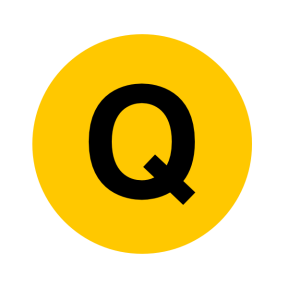 June 2017 3H Q11
Combinations
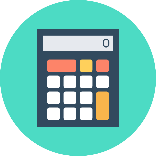 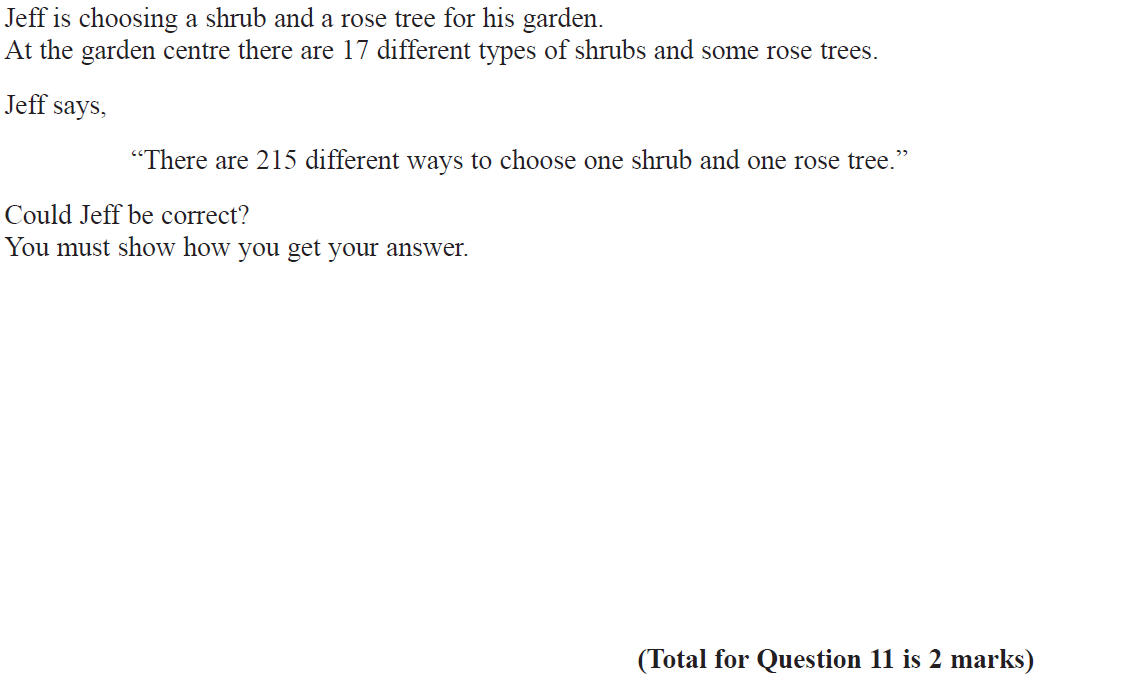 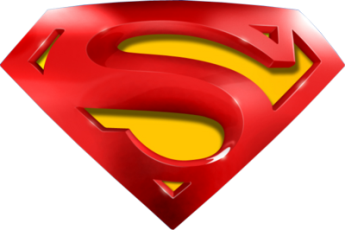 June 2017 3H Q11
Combinations
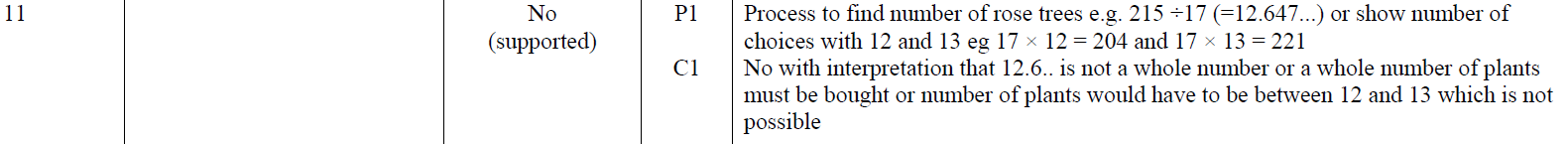 A
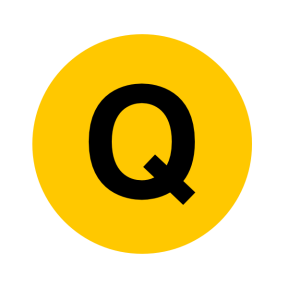 Nov 2017 1H Q15
Combinations
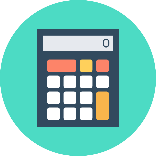 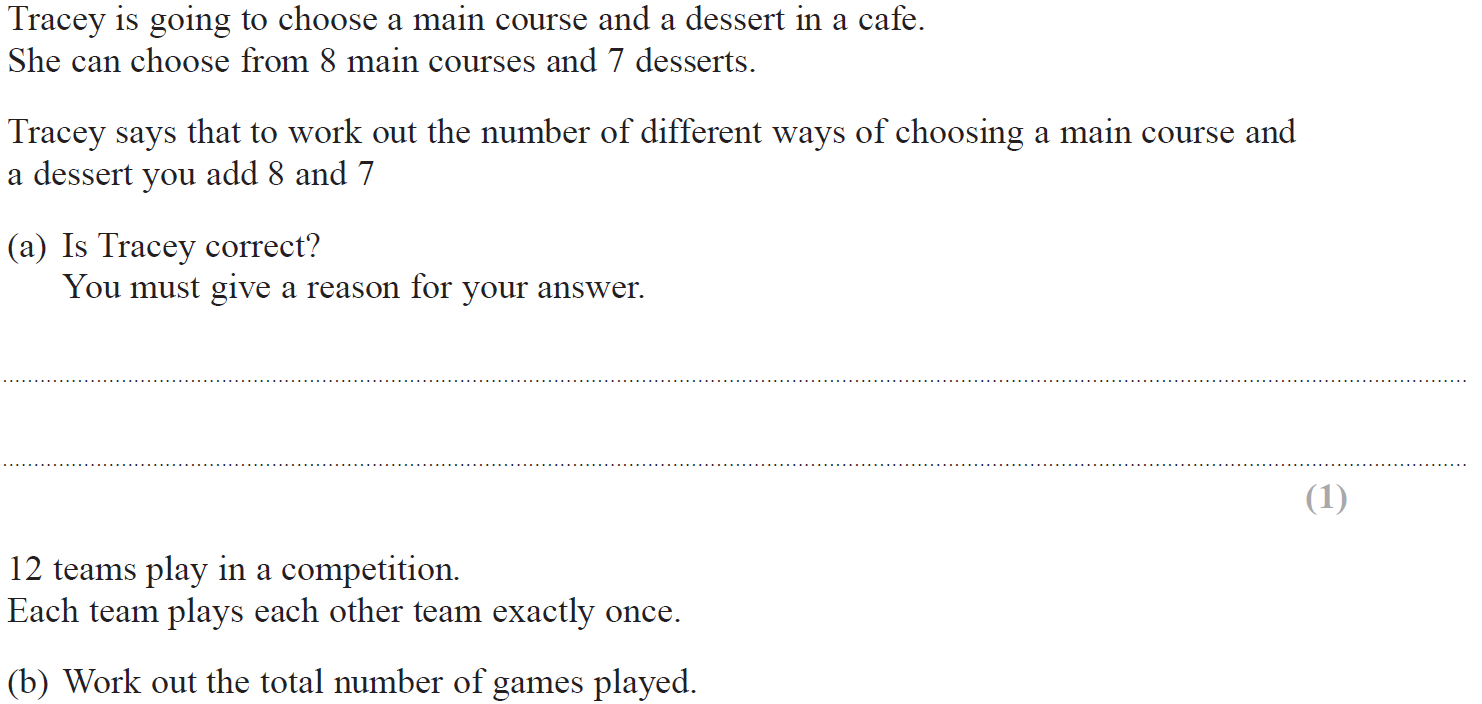 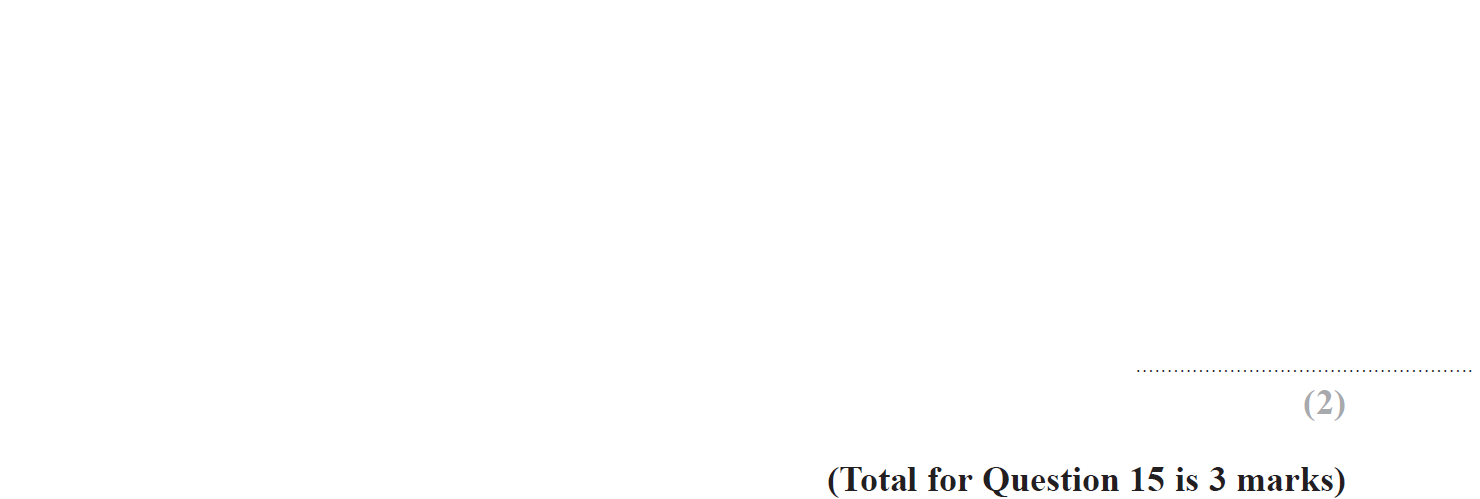 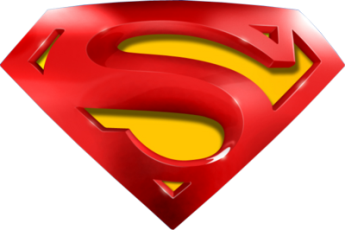 Nov 2017 1H Q15
Combinations
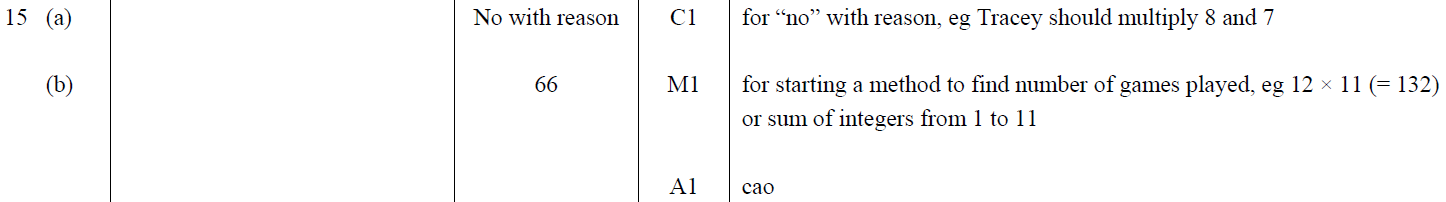 A
B
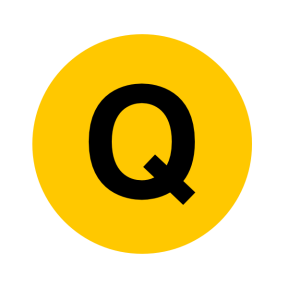 June 2018 3H Q14
Combinations
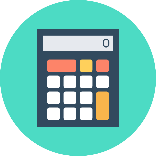 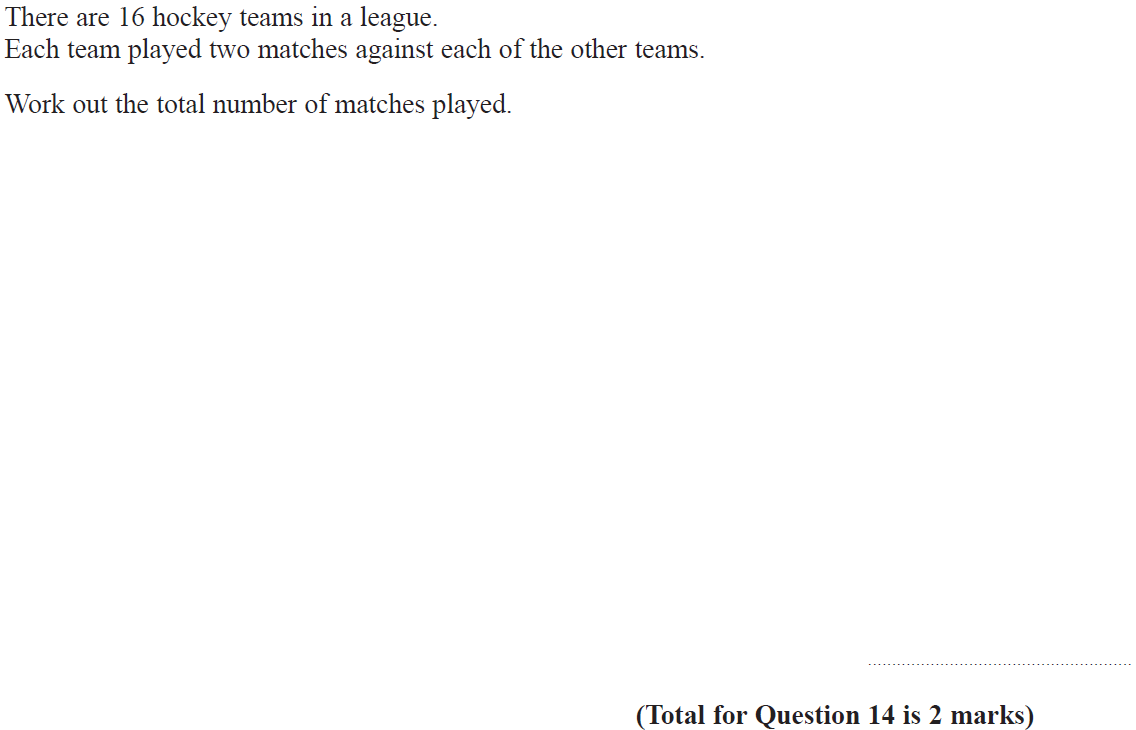 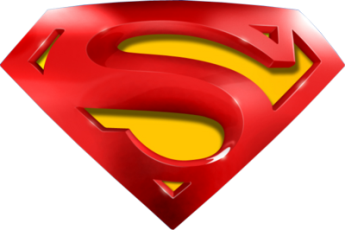 June 2018 3H Q14
Combinations
A
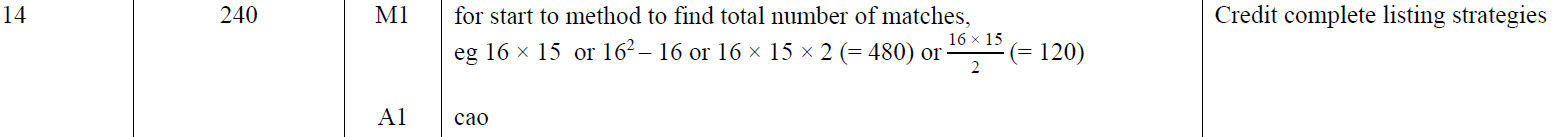 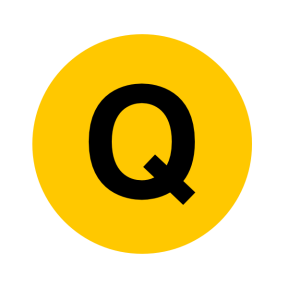 Nov 2018 2H Q11
Combinations
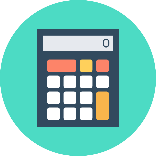 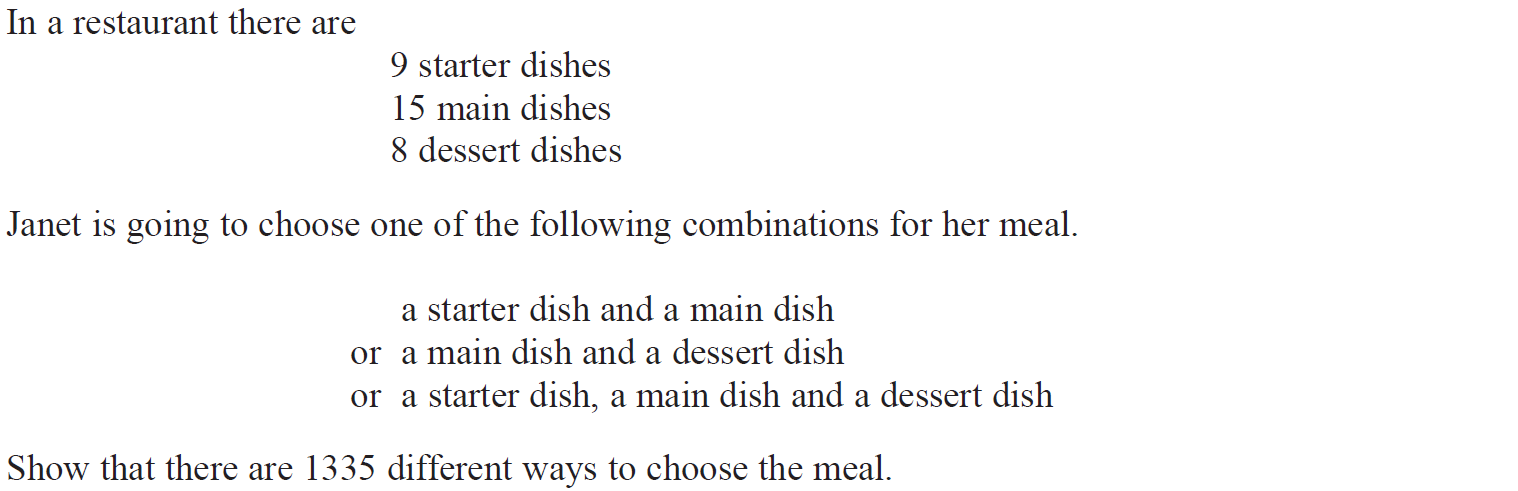 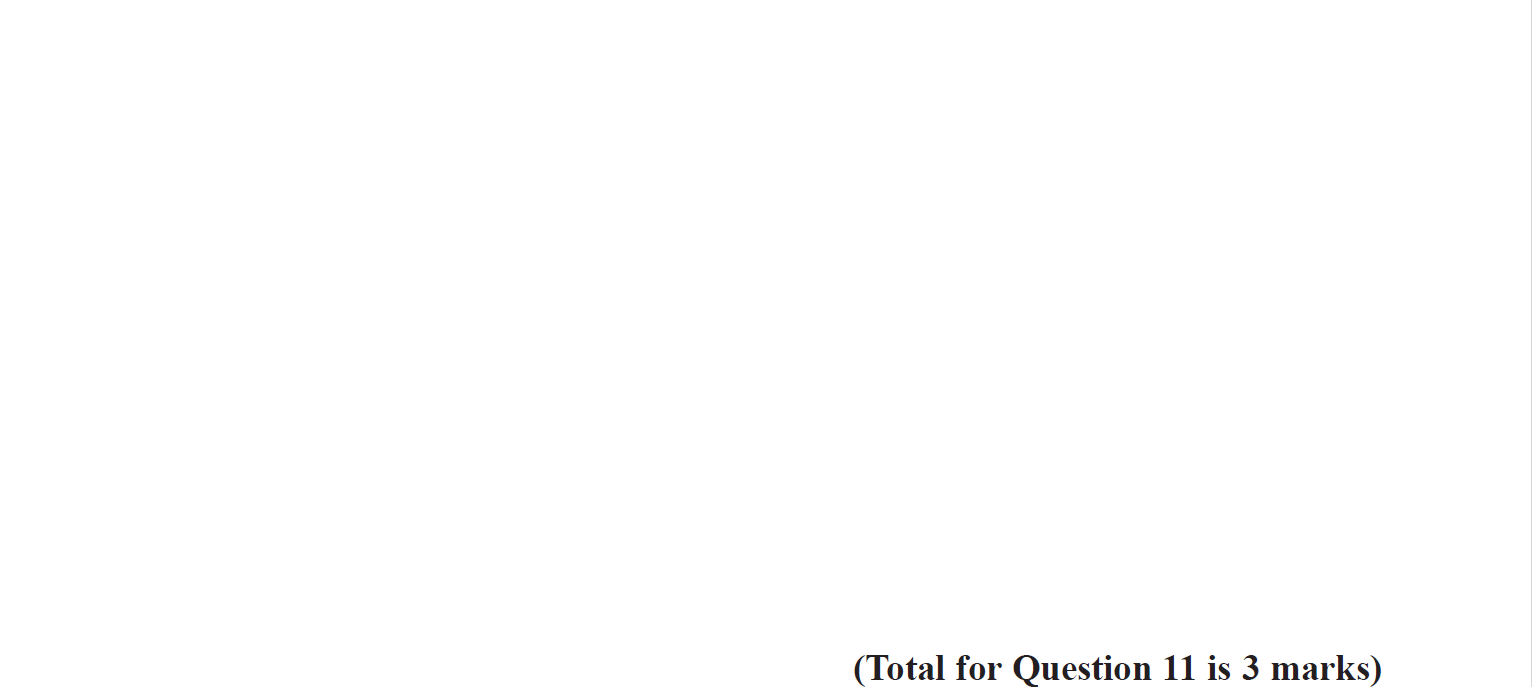 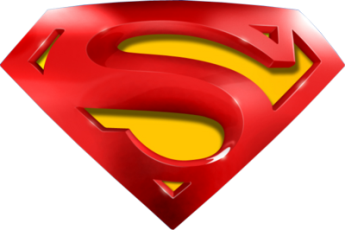 Nov 2018 2H Q11
Combinations
A
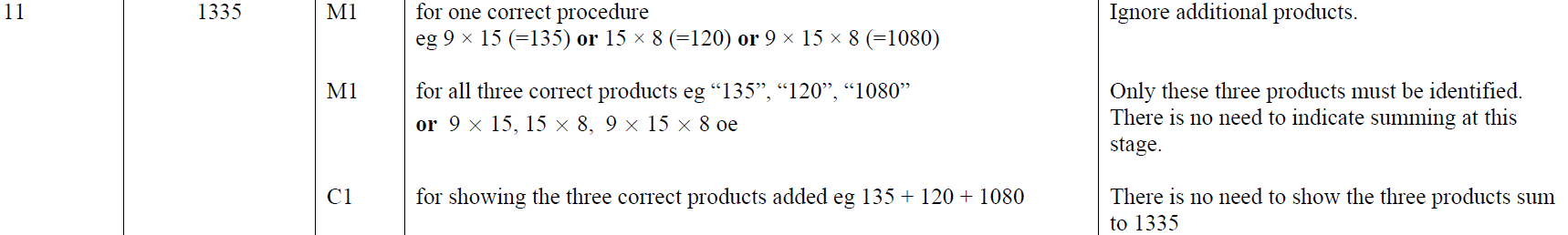 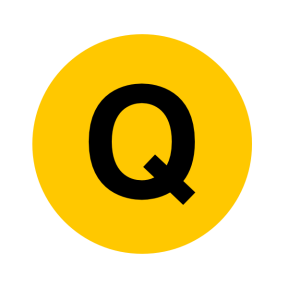 May 2019 1H Q16
Combinations
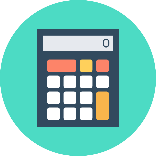 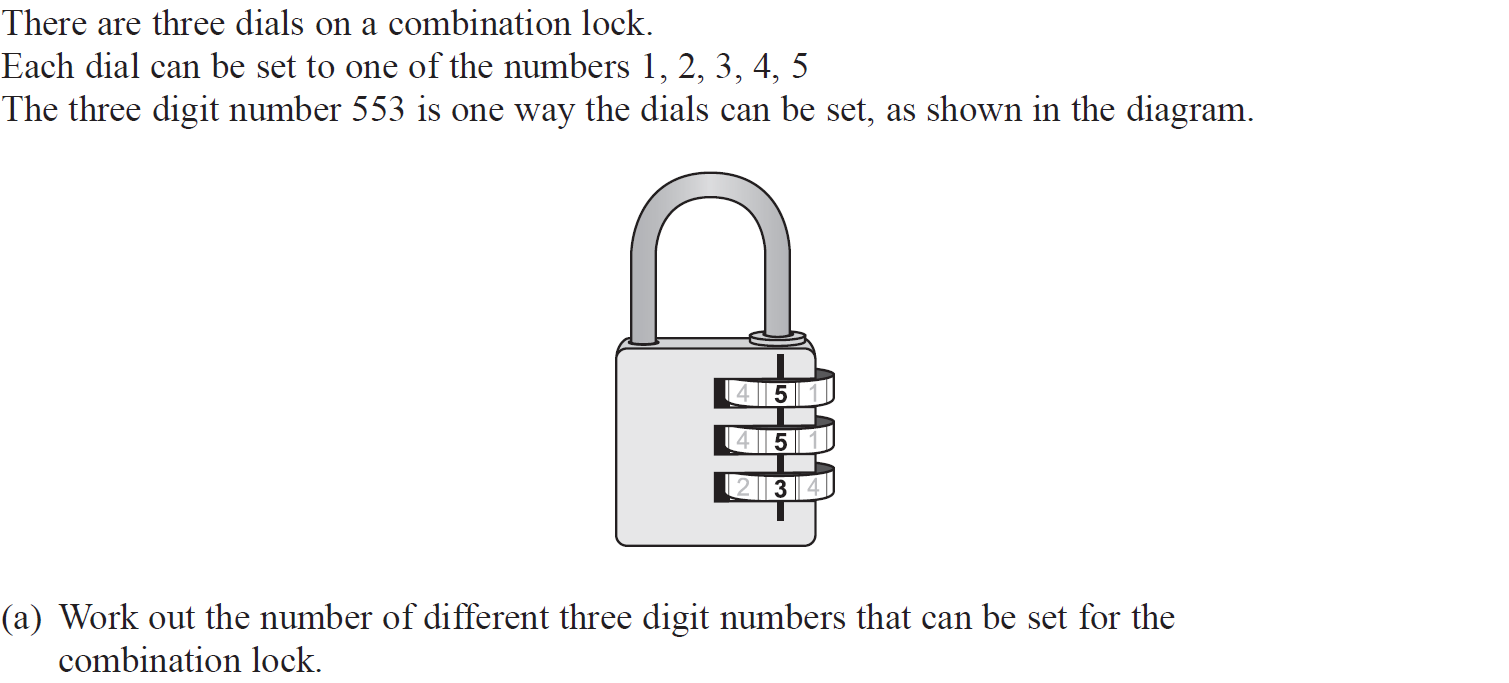 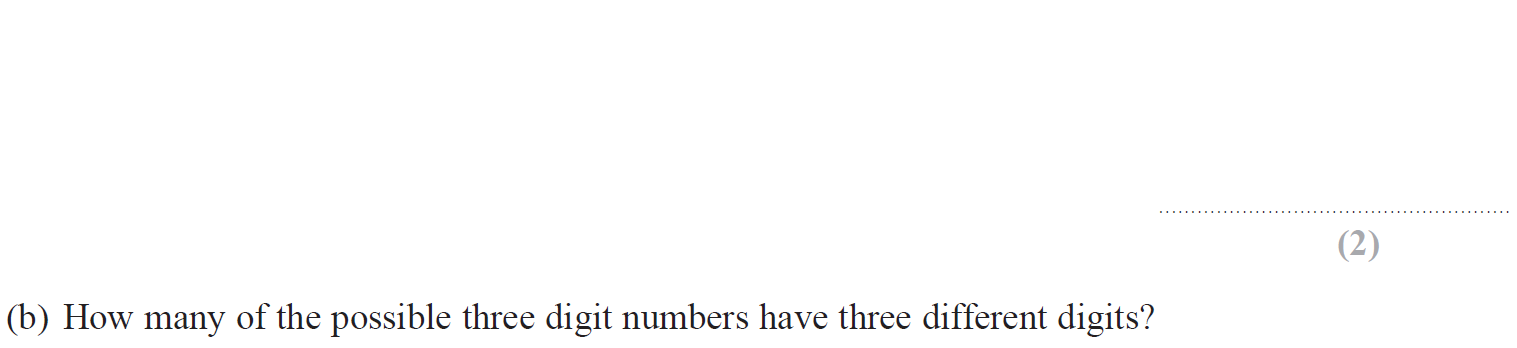 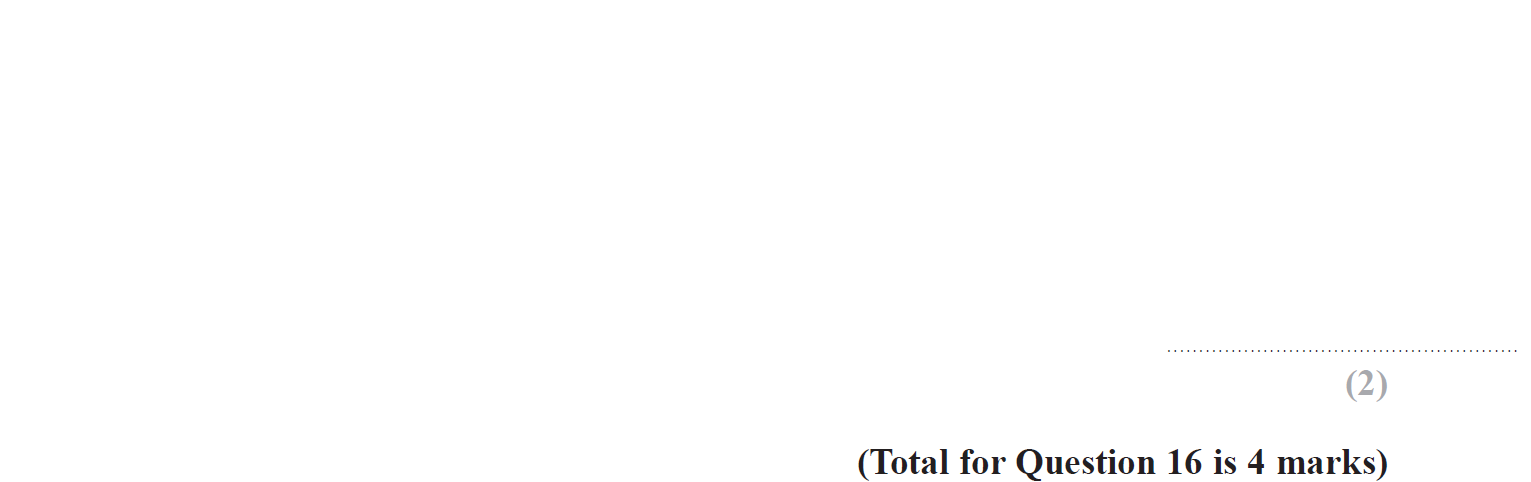 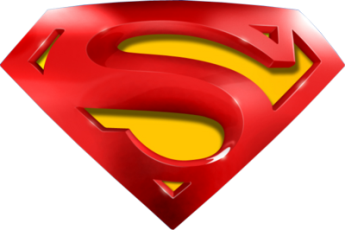 May 2019 1H Q16
Combinations
A
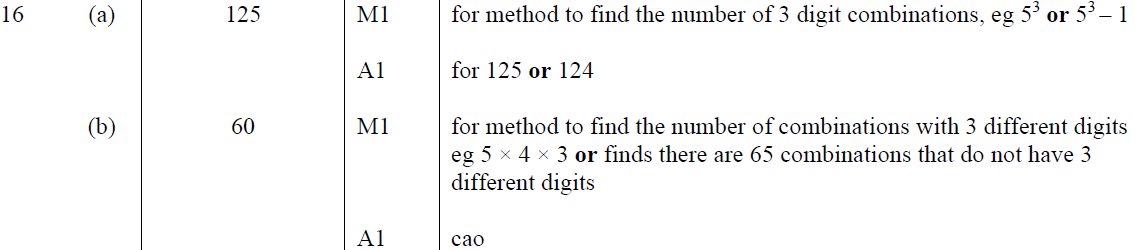 B
A SF
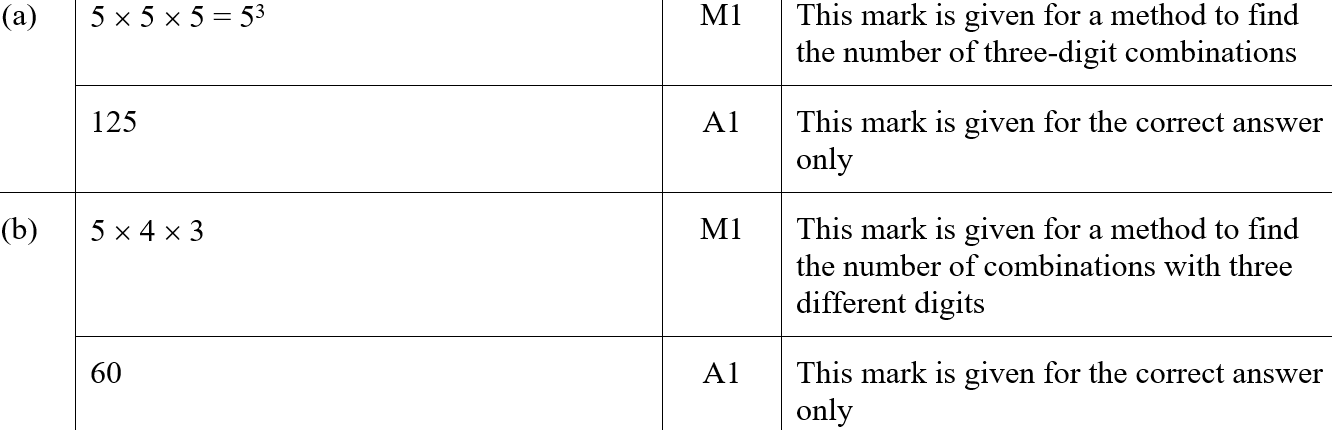 B SF
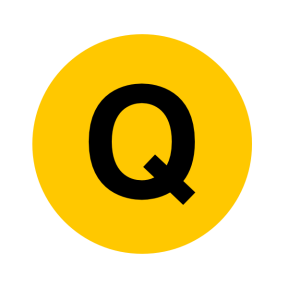